Mobile Ad hoc Networks
researcher : Mehrdad Kahe
1
Mobile Ad hoc Networks
مروری بر شبکه های بی سیم
تعریف شبکه های بی سیم

محدودیت های سخت افزاری شبکه ای بی سیم

لایه فیزیکی در شبکه های حسگر

کاربرد های شبکه بی سیم
2
Mobile Ad hoc Networks
- تعریف شبکه های حسگر بیسیم
شبكه هاي حسگر بي سيم نوع خاصي از شبكه با تعداد بسيار زيادي از گره هايي هستند كه با پردازنده هاي نهفته، حسگرها و گیرنده هاي راديويي مجهز شده اند. 

اين گره ها با هم همكاري مي كنند تا بتوانند وظيفه خاصي مانند ديده باني محيط يا پيگرد يك شي خاص را انجام دهند.
3
Mobile Ad hoc Networks
- محدودیت های سخت افزاری شبکه ای بی سیم
هزینه پایین ساخت
حجم کوچک گره ها
توان مصرفی پایین
نرخ بیت پایین
توان پردازشی
خودمختار بودن
4
Mobile Ad hoc Networks
-لایه فیزیکی در شبکه های حسگر
استاندارد IEEE 802.11x

استاندارد Bluetooth (IEEE 802.15.1)

استاندارد IEEE 802.15.4
5
Mobile Ad hoc Networks
IEEE 802.11x

اين استاندارد در بيشتر شبكه هاي محلي استفاده مي شود و پهناي باند نسبتاً زيادي را براي ارتباط بين كامپيوتر ها و وسايل ديگر فراهم مي كند. در حالي كه پهناي باند اين استاندارد آن را براي استفاده در شبكه هاي حسگر مناسب مي سازد اما مصرف بالاي توان در اين استاندارد اين امر را منتفي مي سازد.
IEEE 802.15.4

اين استاندارد مخصوص كاربردهاي حسگر بي سيم طراحي شده است. اين استاندارد بسيار قابل انعطاف است و
امكان استفاده از نرخ داده و فركانس هاي مختلف را مي دهد. مصرف توان در اين استاندارد تقريباً كم است.
Bluetooth (IEEE 802.15.1)

مصرف توان در اين استاندارد از قرارداد 802.11 كمتر است. اين استاندارد بيشتر براي تبادل داده بين كامپيوتر هاي شخصي و ابزار پيراموني آن از قبيل تلفن هاي همراه و ابزار ديجيتالي طراحي شده است.
6
Mobile Ad hoc Networks
IEEE 802.15.4

ويژگي هاي اين استاندارد به شرح زير مي باشد:
1. فركانس هاي انتقال قابل استفاده 868 مگا هرتز، 902-928 مگا هرتز، 2.48-2.5 مگا هرتز.
2. نرخ هاي داده مورد استفاده 20 كيلو بيت در ثانيه، 40 كيلو بيت در ثانيه و 250 كيلو بيت در ثانيه.
3. امكان استفاده از اتصالات شبكه اي نظير به نظير و ستاره اي.
4. شاخص تعيين كيفيت پيوند، كه براي استفاده در الگوريتم هاي شبكه اي توري چند گامي مناسب است.
Bluetooth (IEEE 802.15.1)

به دلايل زير استفاده از اين استاندارد در شبكه هاي حسگر مقرون به صرفه نمي باشد:
1. توان مصرفي نسبتاً بالا براي دامنه انتقال كوتاه.
2. هنگامي كه گره ها مي خواهند از حالت غير فعال به حالت فعال بروند زمان زيادي براي همزمان شدن با شبكه احتياج دارند كه همين امر باعث افزايش توان مصرفي متوسط در سيستم مي شود.
3. تعداد مجاز گره ها در شبكه كم است.
4. لایه MAC در اين استاندارد نسبت به چيزي كه براي شبكه هاي حسگر مورد نياز است بسيار پيچيده تر است.
7
Mobile Ad hoc Networks
-کاربرد های شبکه حسگر
کاربرد های جمع آوری اطلاعات : 
هدف نظارت بر یک پدیده خاص ، مانند مطالعه محیط زیست و دیده بانی و نظارت بر تغییرات محیط.

کاربرد های متمرکز بر محاسبات : 
کاربرد هایی که به حجم بالایی از انتقال اطلاعات و پردازش سیگنال ها نیاز دارند، مانند نظارت صنعتی و ویدئویی.
8
Mobile Ad hoc Networks
ارتباط بی درنگ در شبکه های حسگر
يك شبكه حسگر بدون توجه به اينكه چگونه شبكه اي است ميتواند از ارتباطات و هماهنگي بي درنگ پشتيباني كند.
محاسبات بی درنگ

انواع سیستم های بی درنگ

راه کار های بی درنگ در شبکه های حسگر بی سیم
9
Mobile Ad hoc Networks
- محاسبات بی درنگ
محاسباتي كه در سيستم هاي بي درنگ انجام مي شو ند داراي دو خصيصه هستند: 
	يكي اين كه همانند محاسبات ساير سيستم هاي كامپيوتري، بايد از 	صحت منطقي برخوردار باشند.
	دوم اينكه در انجام اين محاسبات منطقي صحيح بايد برخي 	محدوديت هاي زماني لحاظ شوند.


فرآيندهاي كنترلي، نيروگاه هاي هسته اي، فرآيندهاي توليدي سريع، سيستم هاي هوشمند كنترل اتومبيل، دستگاه هاي خودكار هواپيماها، سيستم هاي كنترل ترافيك هوايي، ارتباطات (بزرگراه اطلاعاتي)، سيستم هاي چند رسانه اي، شبيه سازي هاي بي درنگ، واقعيت مجازي، كاربردهاي پزشكي (مثل درمان از راه دور و مراقبت هاي ويژه)، و كاربردهاي دفاعي.
10
Mobile Ad hoc Networks
- انواع سیستم های بی درنگ
سیستم های بی درنگ سخت (HRT)

به سيستمي بي درنگ سخت گفته مي شود كه حتي يك بار انقضاي موعد در آن مجاز نباشد و در صورت انقضاي موعد، سيستم قادر به ادامه كار نباشد و با شرايط بحراني مواجه شود.
در چنين سيستم هايي، ويژگي رعايت محدوديت هاي زماني بايد اعتبار سنجی و تضمين شوند.
سیستم های بی درنگ نرم (SRT)

به سيستم هاي حساس به زماني كه ارزش كار انجام شده با زياد شدن ديركرد آن نسبت به موعد، كاهش مي يابد ، سيستم هاي بي درنگ نرم گفته مي شود.
اگر كاري در اين سيستم موفق به رعايت موعد خود نگردد، مقدار تابع ارزش مربوط به انجام آن كار با زياد شدن ديركرد نسبت به موعدش كاهش مي يابد.
به عنوان نمونه هايي از سيستم هاي بي درنگ نرم مي توان به كاربردهاي ارتباطي در شبكه ها، كنفرانس ويدئويي، سوئيچ هاي تلفني، بازي هاي الكترونيكي و در مجموع بسياري از كاربردهايي كه كيفيت خدمت در آن ها مطرح است، اشاره كرد.
11
Mobile Ad hoc Networks
- راه کار های بی درنگ در شبکه های حسگر بی سیم
موعد تحويل بسته ها در شبكه رعايت نخواهد شد، مگر در سايه تمهيداتي كه در لايه شبكه به منظور تأخير انتقال بسته ها صورت مي پذيرد.

در كاربردهاي بي درنگ آن دسته از الگوريتم هاي مسير يابي كه مي توانند تأخير مشخص و يا تأخير احتمالي در تحويل بسته ها را تضمين كنند مورد توجه هستند.

علاوه بر اين موارد، پروتكل هايي وجود دارند كه در آن ها تأخير صف بندي و تأخير انتقال در هر گام كاهش يافته است، اما همچنان تضميني در رعايت موعد بسته ها صورت نگرفته است. 

در نتيجه اين قبيل پروتكل ها نمي توانند نياز هاي بي درنگي در شبكه را مرتفع سازند و تنها سرويسي با بهترين تلاش ارائه مي دهند.
12
Mobile Ad hoc Networks
- راه کار های بی درنگ در شبکه های حسگر بی سیم
پروتکل SPEED

این پروتکل در هر گام سرعت ارسال بسته ها را مورد بررسي قرار مي دهد و بسته ها را با سرعت حداكثر به منظور رعايت موعد آن ها به سمت مقصد نهايي روانه مي كند.

هر گره تنها اطلاعات محدودي از گره ها ي همسايه خود دارد و تصميمات مسيريابي در هر گره به صورت كاملاً محلي انجام مي شود و به همين علت مقياس پذير مي باشد.

بسته ها از طريق مسيريابي جغرافيايي به گرهي ارسال مي شوند كه نسبت به گره جاري به اندازه مسافت خاصي به مقصد نزديكتر باشد و علاوه بر آن تأخير ارسال به آن گره كمتر از يك حد خاص باشد.
13
Mobile Ad hoc Networks
- راه کار های بی درنگ در شبکه های حسگر بی سیم
پروتکل RPAR (Real-time Power-Aware Routing)

پروتکل بی درنگ RPAR آگاه به انرژی است که هدف آن رعایت موعد بسته ها و کاهش توان مصرفی از طریق تنظیم پویای توان ارسال و تصمیم های پویای مسیریابی می باشد.

این امر به پروتکل این امکان را می دهد تا مصالحه ی میان مصرف توان و تاخیر بسته ها را با توجه به موعد تحویل بسته ها انجام دهد، ضمن آنکه این پروتکل بسیاری از مسائل همچون مقیاس پذیری و محدودیت های حافظه را نیز در نظر دارد.

با توجه به تغییرات پویای توان ارسال، توپولوژی شبکه مدام تغییر می کند و همین امر باعث می شود تا RPAR راهکار موثرتری را برای مدیریت گره های همسایه در نظر بگیرد.

دو روش SPEED و RPAR بر اساس مسیر یابی عمل می کنند.
14
Mobile Ad hoc Networks
- راه کار های بی درنگ در شبکه های حسگر بی سیم
پروتکل RAP (Real-time Architecture and Protocols)

در این پروتکل همانند پروتكل قبل، تصميمات مسيريابي در هر گره به صورت محلي انجام مي شود و هر گره اطلاعاتي محدود در حد مكان و شناسه گرههاي همسايه را در حافظه خود نگهداري مي كند.

براي هربسته ورودي، ميزان سرعت مورد نياز آن بسته براي اينكه قبل از موعد به مقصد برسد بر حسب فاصله تا مقصد ( با فرض اينكه هر گره از مكان خود و گره مقصد آگاه است) و موعد بسته محاسبه مي شود.

انتخاب گره بعدي براي ارسال از طريق مسيريابي جغرافيايي صورت مي گيرد و بسته به گرهی ارسال می شود که از نظر جغرافیایی نزدیک تر است.

از معایب این پروتکل: در نظر نگرفتن انرژی در مسیریابی بسته ها.
15
Mobile Ad hoc Networks
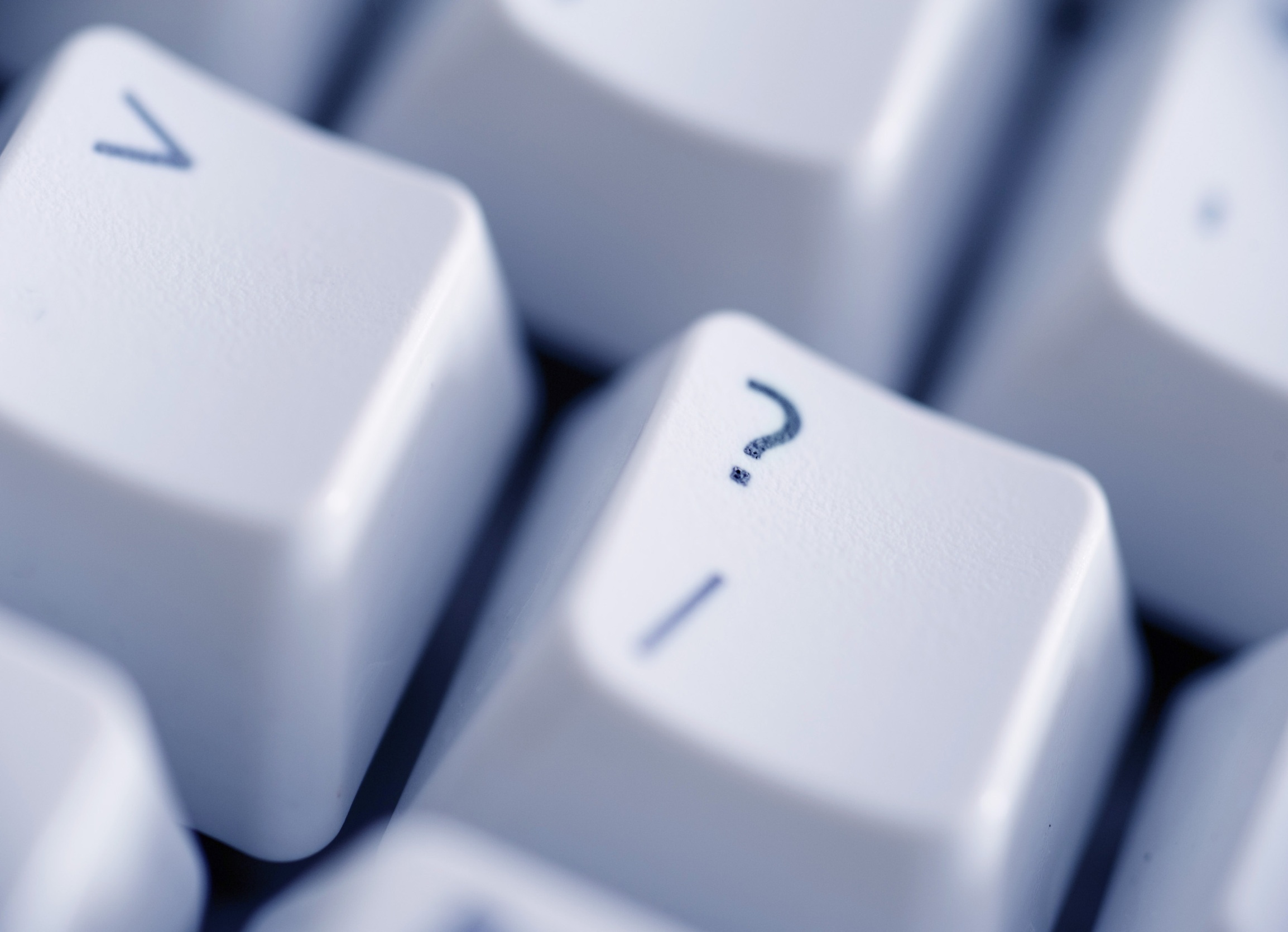 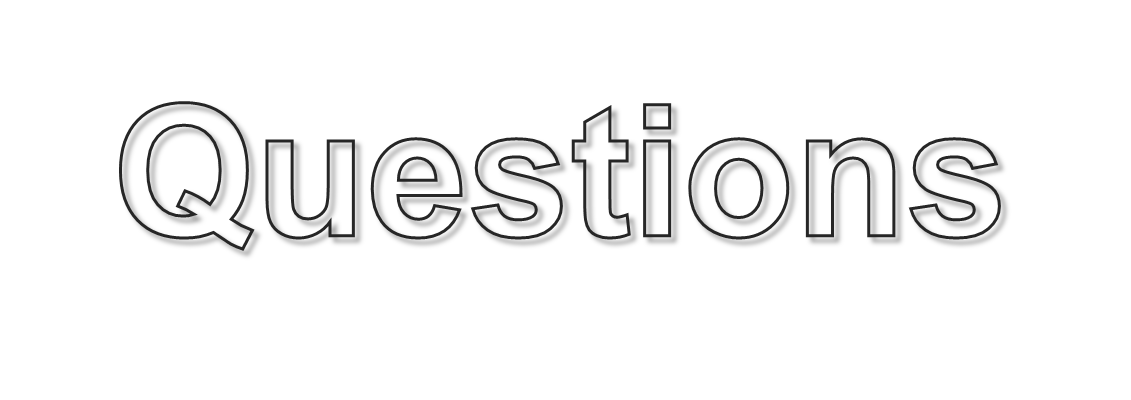 16
Mobile Ad hoc Networks